Kuvan vaihtaminen:
Aktivoi kuva 
Klikkaa hiiren oikealla napilla 
Valitse ’Vaihda kuva’
Valitse kuva tiedostosta
Kuvan rajaaminen:
Aktivoi kuva 
Klikkaa yläpaneelista ’Muotoile kuvaa’
Valitse Rajaa-työkalu
Skaalaa tai siirrä kuvaa
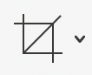 Kauppakirjan laatiminen yrityksen omistajanvaihdoksessaWebinaarivalmennus4.3.2025Yritysvälittäjä,Mika Niemi
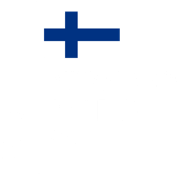 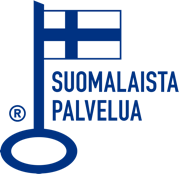 Suomen Yrityskaupat
Kuvan vaihtaminen:
Aktivoi kuva 
Klikkaa hiiren oikealla napilla 
Valitse ’Vaihda kuva’
Valitse kuva tiedostosta
Koneautomaatioinsinööri Kouvolasta, lähes 30 vuoden työkokemus teollisuudessa eri rooleissa.Yrittäjäksi alkuvuodesta 2023 ostamalla osakekaupalla Lining Tec Oy:n, tulenkestävien vuorausten asiantuntijayrityksen.2023 joulukuussa Yritysvälittäjäksi Suomen Yrityskaupat ketjuun liiketoimintakaupallaYritysvälittäjänä mukana useissa omistajanvaihdoksissa arvonmäärittäjänä ja sopimusten tekijänä.
Mika Niemi
Kuvan rajaaminen:
Aktivoi kuva 
Klikkaa yläpaneelista ’Muotoile kuvaa’
Valitse Rajaa-työkalu
Skaalaa tai siirrä kuvaa
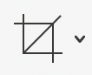 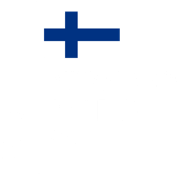 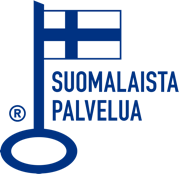 Suomen Yrityskaupat
[Speaker Notes: Moikka minunkin puolesta, kiitokset Kinnolle ja eritysesti Nooralle siitä että pääsin pitämään tätä webinaaria kauppakirjan laatimisesta ! Olen siis Mika Niemi, koulutukseltani koneautomaatioinsinööri ja asun täällä Kouvolassa, Minulla on lähes 30 vuoden kokemus erilaisista tehtävistä teollisuudessa, suunnittelijasta aina yksikön vetäjäksi asti.. Olen ollut mukana monissa isoissa projekteissa, joissa oppinnut kantapään kautta, miksi sopimukset ja niiden tarkkuus ovat niin tärkeitä. Kaikki voi näyttää selkeältä silloin, kun asiat sujuvat hyvin, mutta todellinen testi tulee siinä vaiheessa, kun jokin menee pieleen – silloin jokainen sopimuksen lauseke punnitaan tarkkaan.

Vuoden 2023 alussa elämässäni tapahtui iso muutos, kun palkkatyöt päättyivät ja siirryin yrittäjäksi jota tosin oli jo miettinyt ja suunnittellutkin. Ostin pienen asiantuntijayhtiön, ja sen ostoprosessin aikana kiinnostuin yritysvälityksestä – siitä, miten yrityskaupat toimivat, mitä niissä pitää huomioida ja miten ne saadaan sujumaan ilman yllätyksiä. Tämä johti lopulta siihen, että siirryin yritysvälittäjäksi Suomen Yrityskaupat –ketjuun francaise yrittäjänä joulukuussa 23 ostamalla Virenin Askolta liiketoiminnan. Nykyään autan yrityksiä omistajanvaihdoksissa, teen arvonmäärityksiä ja laadin kauppakirjoja.
Käytännön kokemus on vahvistanut sen, että yrityskauppojen onnistuminen ei ole kiinni pelkästä hinnasta – vaan ennen kaikkea siitä, että sopimukset ovat selkeitä ja reiluja kaikille osapuolille. Tänään yritetään päästä kiinni siihen miten hyvä kauppakirja rakennetaan, mitä siinä kannattaa erityisesti huomioida ja miten varmistetaan, että kaikki menee maaliin ilman turhia mutkia ja yllätyksiä. Tavoitteenahan on tehdä yrityskaupoista sujuvia, ennakoitavia ja turvallisia kaikille osapuolille!”



O]
Suomen Yrityskaupat numeroina
Suomen Yrityskaupat Oy
3
Suomen Yrityskauppojen palvelut
Päätyömme on yrityskauppojen toteutus käytännössä

Yrityskaupanvälitys avaimet käteen -periaatteella: arvonmääritys, markkinointi, ostajan/myyjän etsiminen, aktiivien myyntityö, neuvottelut, kauppakirjat ja muut sopimukset
Palvelua suomeksi, ruotsiksi, viroksi, englanniksi ja espanjaksi
Kansainvälisiin kauppoihin erikoistuneet välittäjät
Omat palvelut myyjille, ostajille ja sukupolvenvaihdoksiin
Ilmainen neuvonta, konsultointia sopimuksen mukaan
Kauppahinta-arviot, arvonmääritykset
Yritysten valmistelu omistajanvaihdokseen
Rahoituksen haku
Suomen Yrityskaupat Oy
4
Johdanto
Lainsäädännön ja sopimusoikeuden keskeiset näkökohdat:
Sopimusvapaus: Osapuolilla on laaja sopimusvapaus, mutta tietyt lait voivat rajoittaa ehtojen sopimista.
Yrityskauppoihin ei ole olemassa omaa lakia: Yrityskaupoissa sovelletaan kuitenkin useita eri lakeja riippuen kaupan muodosta:
	- Kauppalaki, osakeyhtiölaki, kilpailulaki, työsopimuslaki, 		  	verolainsäädäntö, immateriaalioikeudet, tietosuojalainsäädäntö(GDPR),           	ympäristölainsäädäntö ja kansainvälisen kaupan sääntely.
Kauppakirjan rooli yrityskaupassa ja sen merkitys osapuolille:
Kauppakirja ei ole pelkkä muodollisuus, vaan se määrittää kaupanteon ehdot ja oikeudet, suojaten molempia osapuolia.
Se antaa selkeän toimintakehyksen kaupalle ja auttaa välttämään väärinkäsityksiä.
Hyvin laadittu kauppakirja auttaa myös sujuvoittamaan integraatioprosessia ja varmistaa liiketoiminnan jatkuvuuden.
Suomen Yrityskaupat Oy
5
[Speaker Notes: Yrityskaupathan ovat periaatteessa hyvin vapaamuotoisia – niille ei ole yhtä yksittäistä lakia, joka määrittelisi tarkasti, miten asiat tulee tehdä, mutta toisaalta ne eivät ole täysin säätelemättömiä. Yrityskauppaan vaikuttaa moni eri laki, ja nämä on tärkeää ymmärtää, jotta kauppa sujuu ilman ikäviä yllätyksiä.
Sopimusvapaus on se peruslähtökohta – ostaja ja myyjä voivat lähtökohtaisesti sopia ehdoista vapaasti, mutta tietenkin on asioita, joita ei voi sopia lain vastaisesti. Esimerkiksi työsuhteisiin liittyvät asiat pitää hoitaa lain mukaisesti, ja kilpailulaki voi rajoittaa esimerkiksi sitä, miten liiketoimintaa voi siirtää tai yhdistellä.
Tämä monimutkaisuus tarkoittaa, että sopimuksen huolellinen laatiminen on aivan kriittistä. Yrityskaupassa pitää ottaa huomioon kirjanpidolliset asiat, veroasiat, mahdolliset ympäristövastuut, ja myös asiakkaiden ja työntekijöiden oikeudet. Kaikki nämä voivat vaikuttaa siihen, onko kauppa lopulta onnistunut vai syntyykö myöhemmin ongelmia."

Vaihto
No mikä se kauppakirjan rooli ja merkitys sitten on on siiinä yrityskaupassa. Sehän on se dokumentti, joka lopulta määrittää, miten kauppa käytännössä tehdään.
Ja tähän on tärkeä pysähtyä – kauppakirja ei ole pelkkä muodollisuus! Se ei ole vain paperi, joka allekirjoitetaan ja unohdetaan. Se on koko kaupan ydin, ja jos se tehdään huolimattomasti, siitä voi seurata vakavia ongelmia.
Hyvin laadittu kauppakirja tarkoittaa sitä, että osapuolet tietävät täsmälleen, mitä on myyty, millä ehdoilla ja mitä vastuuta kumpikin kantaa. Esimerkiksi, jos yrityksellä on keskeneräisiä sopimuksia tai velvoitteita, kauppakirjassa määritellään, mitä niille tapahtuu.
Kauppakirja myös auttaa estämään riitoja. Kuvitellaan, että ostaja odottaa saavansa kaikki yrityksen asiakkaat ja työntekijät kaupan mukana, mutta myyjä ei ole koskaan luvannut tällaista. Jos tämä ei ole selkeästi kirjattu sopimukseen, se voi johtaa erimielisyyksiin. Kun asiat sovitaan tarkasti etukäteen, vältytään epäselvyyksiltä jälkikäteen.]
Johdanto
Kauppakirjan tehtävä riskienhallinnassa ja oikeudellisessa   suojaamisessa:
Kauppakirja toimii riskienhallinnan työkaluna, kun sen ehdot on laadittu huolellisesti.
Se auttaa hallitsemaan taloudellisia, operatiivisia ja juridisia riskejä (esim. vastuut piilevistä virheistä tai veroriskeistä).
 Vakuutukset ja takuut toimivat suojamekanismeina mahdollisia ongelmatilanteita varten.
Sopimusoikeudelliset periaatteet:
Lojaliteettiperiaate: Osapuolten tulee toimia sopimussuhteessa rehellisesti  ja ottaa huomioon toistensa edut. 
Vilpitön mieli: Sopimuksen tekeminen aidossa ja rehellisessä tarkoituksessa. Myyjän on annettava totuudenmukaiset tiedot yrityksestä.
Reklamaatiovelvollisuus: Ostajan on reklamoitava havaitsemistaan virheistä kohtuullisessa ajassa tai menettää oikeutensa.
Suomen Yrityskaupat Oy
6
[Speaker Notes: Yrityskauppaan liittyy aina riskejä – se on ihan väistämätöntä. Mutta hyvin laadittu kauppakirja on kuin turvaverkko, joka auttaa minimoimaan näitä riskejä.
Otetaan vaikka taloudelliset riskit. Yritys saattaa vaikuttaa ulkoisesti hyvältä, mutta entä jos kirjanpidosta löytyy myöhemmin piileviä velkoja tai veroasioissa on jotain pielessä? Kauppakirjassa voidaan sopia esimerkiksi siitä, että myyjä vastaa tietystä ajanjaksosta taaksepäin.
Sitten on operatiiviset riskit – mitä tapahtuu, jos yrityksen tärkeimmät työntekijät lähtevät heti kaupanteon jälkeen? Tai jos avainasiakkaat eivät jatkakaan yhteistyötä uuden omistajan kanssa? Tällaisia riskejä voidaan hallita esimerkiksi siirtymäkauden järjestelyillä tai myyjän antamilla sitoumuksilla.
Ja lopuksi, juridiset riskit – esimerkiksi sopimukset, joita yritys on tehnyt aiemmin. Mitä jos yritys on sitoutunut johonkin pitkäaikaiseen sopimukseen, jota ostaja ei tunne kunnolla? Kauppakirjaan voidaan kirjata, että myyjä takaa kaikki aiemmat sopimukset päteviksi ja oikein raportoiduiksi.
Eli kauppakirja ei ole vain kaupan vahvistus – se on myös vakuutus siitä, että ostaja ei osta sikaa säkissä ja että myyjä ei joudu vastuuseen asioista, joista ei ole sovittu.

Vaihto

Yrityskauppa ei ole vain bisnespäätös – se on myös juridinen sitoumus, ja siihen liittyy tiettyjä periaatteita, jotka jokaisen osapuolen on hyvä ymmärtää.
Ensimmäisenä lojaliteettiperiaate. Tämä ei tarkoita, että myyjän pitäisi tehdä kauppa ostajan edun mukaisesti, mutta se tarkoittaa, että myyjä ei voi pimittää tietoa, joka voisi vaikuttaa kauppaan.
Sitten vilpitön mieli – tämä on vähän kuin rehellisyyssääntö. Myyjän täytyy kertoa asiat niin kuin ne ovat, eikä ostajalle saa antaa väärää kuvaa yrityksen tilasta.
Ja viimeisenä reklamaatiovelvollisuus – jos ostaja huomaa kaupan jälkeen virheen, hänen täytyy ilmoittaa siitä kohtuullisessa ajassa. Ei voi käydä niin, että viiden vuoden päästä herätään sanomaan, että hei, tämä ei ollutkaan ihan sitä, mitä ajattelin.]
Kauppakirjan rakenne ja sisältö
Sopimusosapuolet ja niiden roolit:
Selkeä määrittely: Myyjän ja ostajan oikeushenkilöllisyys, roolit ja vastuut.
Takaajat ja velalliset: Esimerkiksi, jos yrityksellä on lainoja, jotka vaativat velkojien hyväksynnän.
Käytännön vinkki: Varmista, että kaikki osapuolet on nimetty oikein ja että heidän valtuutuksensa allekirjoittamiseen on tarkistettu.
Kaupan kohteen täsmällinen määrittely ja siihen liittyvät asiakirjat:
Liiketoimintakauppa: Kaupan kohde määriteltävä tarkasti – koneet, varastot, asiakassopimukset, immateriaalioikeudet jne.
Osakekauppa: Ostajalle siirtyy koko yritys velkoineen ja vastuineen, joten due diligence -prosessi korostuu.
Dokumentaatio: Liitteet ja luettelot (esim. kalustoluettelo, sopimusrekisteri) tarkentavat kaupan kohdetta ja ehkäisevät riitoja.
Suomen Yrityskaupat Oy
7
[Speaker Notes: Sit voitaisiin alkaa käydä läpi että mitäs sinne kauppakirjaan sitten pitäisi laittaa.  Yrityskaupassa yksi tärkeimmistä asioista on sopimusosapuolten selkeä määrittely. Kauppakirjassa on oltava täsmällisesti kirjattuna myyjän ja ostajan oikeushenkilöllisyys, roolit ja vastuut. Tämä ei ole pelkästään muodollisuus, vaan varmistaa, että molemmat osapuolet tietävät, mikä heidän roolinsa on kaupanteon aikana ja sen jälkeen. Jos esimerkiksi kaupan kohteena on yrityksen liiketoiminta, on tärkeää määritellä, kenen vastuulla on yrityksen velat, sopimukset ja muut sitoumukset.
Erityisesti on tärkeää ottaa huomioon myös mahdolliset takaajat ja velalliset. Jos yrityksellä on lainoja tai muita velvoitteita, jotka vaativat velkojien hyväksynnän ennen siirtoa, tämä on dokumentoitava huolellisesti kauppakirjassa. Näin molemmat osapuolet ymmärtävät, mitä tapahtuu, jos lainoja on, ja miten ne hoidetaan kaupan yhteydessä.
Käytännön vinkki: Varmista, että kaikki osapuolet on nimetty oikein ja että heidän valtuutuksensa allekirjoittamiseen on tarkistettu. Vaikka tämä saattaa kuulostaa itsestäänselvältä, on tärkeää, ettei jää epäselvyyksiä siitä, kuka on oikeutettu allekirjoittamaan kauppakirjan. Jos valtuutukset jäävät tarkistamatta, se voi johtaa ongelmiin myöhemmin, erityisesti silloin, jos yksi osapuoli ei olekaan oikeutettu sitoutumaan kauppaan."
 
Vaihto

Seuraavaksi on keskeistä, että kaupan kohde on määritelty tarkasti. Tämä koskee niin liiketoimintakauppoja kuin osakekauppoja. Liiketoimintakaupassa on kuvattava kaikki kaupan kohteena olevat varat ja velat. Tämä voi sisältää esimerkiksi yrityksen koneet, laitteet, varastot, asiakassopimukset, immateriaalioikeudet, kuten patentit, tavaramerkit ja tekijänoikeudet, sekä mahdollisesti myös henkilöstön siirtymisen. On olennaista, että kaikki nämä kohteet on yksilöity tarkasti, jotta ei jää epäselvyyksiä siitä, mitä ostaja on saamassa ja mitä myyjä on luovuttamassa.
Jos kyseessä on osakekauppa, tilanne on hieman erilainen. Ostaja ei osta pelkästään tiettyjä omaisuuseriä, vaan koko yrityksen osakkeet. Tällöin ostaja saa mukaansa yrityksen koko liiketoiminnan, velat, vastuulliset sopimukset ja mahdolliset oikeudelliset sitoumukset. Tämä tekee due diligence -prosessista erityisen tärkeän. Ostajan on tutkittava yritys huolellisesti ennen kauppaa, jotta hän ymmärtää tarkasti, mitä vastuuta hän ottaa itselleen. Tämä on erityisen tärkeää, jos yrityksellä on lainoja, tulevia velvoitteita tai mahdollisesti jopa oikeudellisia riskejä.
Kaupan kohteen määrittely ei kuitenkaan pääty vain siihen, mitä on mukana kaupanteossa. On myös tärkeää liittää asiakirjat, jotka selventävät kaupan kohteen yksityiskohdat. Liitteet ja luettelot, kuten kalustoluettelo, sopimusrekisteri ja mahdolliset lisenssi- tai immateriaalioikeussopimukset, antavat tarkempaa tietoa siitä, mitä kauppaan kuuluu. Nämä asiakirjat ovat tärkeitä, sillä ne voivat estää tulevia riitoja ja epäselvyyksiä kaupanteon jälkeen. Jos kauppakirjain ja liitteiden avulla määritellään selkeästi, mitä on myyty ja millä ehdoilla, osapuolet voivat vähemmän huolehtia väärinkäsityksistä tai virheistä, jotka voivat aiheuttaa ongelmia myöhemmin]
Kauppakirjan rakenne ja sisältö
Kauppahinta, maksuehdot ja mahdolliset lisäsuoritukset:
Kauppahinta: Kiinteä hinta vai suoritusperusteinen? Esim. tulokseen sidottu lisäkauppahinta (earn-out).
Maksuehdot: Kertamaksu, osamaksu, tulosperusteiset erät. Onko käytössä escrow-tili turvaamassa maksut?
Lisäsuoritukset: Esimerkiksi, jos yritys saavuttaa tiettyjä tulostavoitteita kaupanteon jälkeen.
Käytännön vinkki: Määrittele lisäkauppahinnan ehdot tarkasti, jotta niistä ei synny erimielisyyksiä.
Maksujärjestelyt ja vakuudet:
Panttaukset ja vakuudet suojaavat myyjää maksuhäiriötilanteissa.
Escrow-tili voi toimia turvana erityisesti earn-out -järjestelyissä tai ehtojen täyttymisen varmistamiseksi.
Suomen Yrityskaupat Oy
8
[Speaker Notes: No sitten tietysti yksi yrityskaupan keskeisimmistä osista – kauppahinta, maksuehdot ja mahdolliset lisäsuoritukset. Kauppahinta on luonnollisesti yksi kaupan tärkeimmistä yksityiskohdista, ja sen määrittelyssä on olennaista päättää, onko kyseessä kiinteä hinta vai suoritusperusteinen maksu. Kiinteä hinta on yksinkertaisempi, mutta suoritusperusteinen hinta, kuten tulokseen sidottu lisäkauppahinta eli earn-out, voi olla houkutteleva vaihtoehto, erityisesti silloin, kun ostaja haluaa varmistaa, että yritys tuottaa halutun tuloksen kaupanteon jälkeen.
Maksuehdot ovat myös oleellinen osa kauppahintaa. Onko kauppahinta maksettava kertamaksuna, vai onko osapuolet sopineet osamaksuista? Entäpä, onko käytössä tulosperusteisia eräpäiviä, joissa maksut määräytyvät yrityksen tulevien suoritusten mukaan? Tämä on erityisen tärkeää, jos ostaja ja myyjä haluavat jakaa riskiä ja hyötyä tulevasta liiketoiminnan kehityksestä. Tällöin on myös tärkeää määritellä, kuinka ja milloin nämä maksut suoritetaan.
Yksi asia, joka usein nousee esiin kauppakirjoissa, on escrow-tilin käyttö maksujen turvaamiseksi. Escrow-tili voi olla erittäin hyödyllinen, sillä se varmistaa, että maksut suoritetaan sovitusti, ja se voi antaa osapuolille lisää turvallisuutta kaupanteon aikana. Tällöin maksut pidetään erillään ja maksetaan osapuolille vasta, kun kaikki ehdot on täytetty.
Lisäsuoritukset voivat tulla kyseeseen silloin, jos yritys saavuttaa tiettyjä tulostavoitteita tai muita sovittuja kriteerejä kaupanteon jälkeen. Esimerkiksi, jos yritys saavuttaa tietyn liikevaihdon tai voiton määrän tietyn ajan sisällä kaupan jälkeen, myyjä voi saada lisäkorvauksia. Tämä voi olla erityisesti myyjälle houkutteleva tapa varmistaa, että yritys kehittyy hyvin, mutta ostajalle se tuo myös lisäriskiä.
Käytännön vinkki: Määrittele lisäkauppahinnan ehdot tarkasti. Tämä on erittäin tärkeää, jotta vältytään erimielisyyksiltä myöhemmin. On tärkeää määritellä, mitkä kriteerit täyttyvät lisäkorvauksien maksamiselle ja miten niitä lasketaan. Jos tätä ei tehdä riittävän selvästi, erimielisyydet voivat johtaa riitoihin, jotka vievät aikaa ja rahaa molemmilta osapuolilta."

Vaihto

Siirrytään seuraavaksi maksujärjestelyihin ja vakuuksiin, jotka ovat keskeisiä elementtejä yrityskaupan sujuvuuden varmistamisessa. On tärkeää miettiä, millaisia vakuuksia tai maksujärjestelyitä tarvitaan osapuolten turvaksi, erityisesti silloin, jos kaupanteon jälkeen syntyy riski maksuhäiriöistä.
Panttaukset ja vakuudet voivat olla ratkaisevia myyjän suojaksi. Jos kauppahinta maksetaan osamaksuina tai tulosperusteisesti, myyjä saattaa haluta varmistaa, että saa maksut, vaikka ostaja ei suoriudu velvoitteistaan. Tällöin voidaan sopia esimerkiksi panttauksista tai vakuuksista, jotka turvaavat myyjän oikeuden saada maksu, vaikka ostajalla ilmeneekin taloudellisia vaikeuksia kaupan jälkeen. Tällöin on tärkeää, että kauppakirjassa on täsmällisesti määritelty, minkälaisia vakuuksia tai pantteja voidaan ottaa ja millä ehdoilla.
Escrow-tili jota voidaan käyttää ear-outeissa voi toimia myöseräänlaisena turvamekanismina, joka takaa, että maksut pidetään erillään osapuolten hallusta ja maksetaan vasta, kun kaikki ehdot on täytetty. Tämä voi olla erityisen tärkeää silloin, jos ostaja haluaa varmistaa, että myyjä ei saa lisämaksuja, ellei yritys saavuta sovittuja tulostavoitteita. Toisaalta myyjä voi myös kokea escrow-tilin luotettavaksi, sillä se varmistaa, että raha on valmiina maksamista varten, kun kaikki ehdot on täytetty."]
Kauppakirjan rakenne ja sisältö
Erityisehdot:
Kilpailukieltosopimus: Määrittele selkeästi kesto ja maantieteellinen alue. Huomioi kohtuullisuus, jottei sopimus ole mitätön.
Henkilöstön siirtyminen: Liiketoimintakaupassa sovelletaan työsopimuslain liikkeenluovutussäännöksiä.
Vastuukysymykset:
Myyjän tiedonantovelvollisuus: Kaikki olennaiset tiedot yrityksestä ja sen riskeistä on annettava ostajalle.
Ostajan selonottovelvollisuus: Ostajan on tarkistettava yrityksen taloudellinen tila ja mahdolliset riskit.
Verotukselliset ja juridiset näkökohdat:
Kauppatavan vaikutus verotukseen: Osakekauppa ja liiketoimintakauppa eroavat verokohtelun osalta merkittävästi.
Esimerkiksi osakekaupassa ostaja ei voi vähentää kauppahintaa verotuksessa, toisin kuin liiketoimintakaupassa.
Suomen Yrityskaupat Oy
9
[Speaker Notes: "Seuraavaksi käsittelemme kauppakirjan erityisehtoja, jotka voivat vaikuttaa kaupan onnistumiseen ja osapuolten oikeuksiin myös kaupanteon jälkeen. Erityisehdot ovat sellaisia sopimuksen kohtia, jotka eivät ole kaikille kaupoille yleisiä, mutta voivat olla hyvin tärkeitä tietyissä tilanteissa.
Kilpailukieltosopimus on yksi tällainen ehto, joka voi tulla kyseeseen erityisesti, jos myyjä on itse ollut yrityksen avainhenkilö. Kilpailukieltosopimus estää myyjää kilpailemasta ostajan kanssa tietyllä maantieteellisellä alueella ja sovitulla ajanjaksolla. On tärkeää määritellä kilpailukiellon kesto ja maantieteellinen alue täsmällisesti. Samalla on huolehdittava siitä, että ehdot ei ole liian rajoittavia, sillä kohtuullisuus on avainasemassa. Jos kilpailukielto on liian laaja tai kestää liian pitkään, se saattaa olla lainvastainen ja mitätön. Kauppakirjassa on siis syytä kirjata tarkasti, minkälaista kilpailukieltoa sovelletaan ja miksi se on tarpeen osapuolten suojaamiseksi.
Toinen erityisehto, joka on tärkeä erityisesti liiketoimintakaupassa, on henkilöstön siirtyminen. Liiketoimintakaupassa henkilöstö siirtyy ostajalle yleensä samalla kuin liiketoiminta, ja tässä vaiheessa on tärkeää huomioida työsopimuslain liikkeenluovutussäännökset. Tämä tarkoittaa sitä, että työntekijöiden työsuhteet siirtyvät ostajalle entisin ehdoin, eli ostaja tulee vastuulliseksi työntekijöiden työsuhteista ja velvoitteista. Työntekijöiden siirtyminen tulee huomioida kauppakirjassa, ja molempien osapuolten on ymmärrettävä, että työntekijöiden oikeudet on suojattava lain mukaan, eikä niitä voida muuttaa yksipuolisesti ilman laillista perustetta."

Vaihto

Vastuukysymykset ovat keskeinen osa yrityskauppaa, sillä ne määrittävät, miten osapuolet jakavat riskit ja velvoitteet kaupanteon jälkeen.
Myyjän tiedonantovelvollisuus tarkoittaa, että myyjän on annettava ostajalle kaikki olennaiset tiedot yrityksestä ja sen riskeistä. Tämä tarkoittaa, että myyjän on oltava rehellinen ja avoin yrityksen taloudellisesta tilanteesta, sopimuksista, velvoitteista ja mahdollisista oikeudellisista riskeistä. Mikäli myyjä jättää kertomatta olennaisia tietoja, hän voi joutua vastuuseen mahdollisista ongelmista, joita ne aiheuttavat kaupanteon jälkeen. On siis tärkeää, että myyjä dokumentoi ja varmistaa, että ostaja saa kaikki tarvittavat tiedot ennen kauppaa.
Ostajan selonottovelvollisuus puolestaan tarkoittaa, että ostajalla on velvollisuus tarkistaa yrityksen taloudellinen tila ja mahdolliset riskit ennen kaupantekoa. Tämä kuuluu osaksi due diligence -prosessia, jossa ostaja käy läpi yrityksen talouden, sopimukset ja velvoitteet. Ostajan on varmistettava, että hän ymmärtää täysin yrityksen tilanteen ja sen mahdolliset riskit, jotta ei tule yllätyksiä kaupanteon jälkeen. Jos ostaja ei huolellisesti tarkista näitä tietoja, hän voi menettää oikeutensa vaatia korvauksia tai purkaa kauppaa myöhemmin.”

Vaihto

Verotukselliset ja juridiset näkökohdat ovat yksi tärkeimmistä osista yrityskaupassa, sillä ne voivat vaikuttaa merkittävästi kaupan kokonaistilanteeseen ja osapuolten taloudellisiin seuraamuksiin. Erityisesti kauppatavan valinta vaikuttaa siihen, miten kauppaa verotetaan, ja on tärkeää ymmärtää näiden erojen vaikutukset.
Osakekauppa ja liiketoimintakauppa eroavat verotuksen osalta merkittävästi. Osakekaupassa ostaja ei voi vähentää kauppahintaa verotuksessa, koska hän ei osta yrityksen varoja, vaan itse osakkeet, jolloin verotukselliset vaikutukset keskittyvät vain osakkeiden siirtoon. Tämä tarkoittaa sitä, että ostaja ei voi hyödyntää esimerkiksi verotuksessa tapahtuvia arvonalentumisia osakkeiden osalta. Sen sijaan liiketoimintakaupassa ostaja voi usein vähentää kauppahinnan verotuksessa, koska hän ostaa yrityksen varat, kuten koneet, laitteet, inventaarion ja mahdollisesti immateriaalioikeudet. Tämä voi tarjota ostajalle merkittäviä verohyötyjä ja mahdollisuuden käyttää hankintahintaa hyödyksi verotuksessa esimerkiksi poistoina.
Verotukselliset seikat voivat vaikuttaa myös siihen, kuinka kauppa suunnitellaan ja miten osapuolet voivat jakaa riskejä ja hyötyjä. Tässä on tärkeää tehdä verotuksellinen arvio kaupan eri vaihtoehdoista, sillä se voi vaikuttaa kaupan kannattavuuteen ja siihen, mitä osapuolet voivat odottaa jälkikäteen."]
Kauppakirjan rakenne ja sisältö
Sopimusrikkomukset ja niiden seuraamukset:
Vahingonkorvausvelvollisuus: Kuka korvaa ja mitä, jos sopimusvelvoitteita rikotaan?
Sopimussakko: Ennalta määrätty seuraamus ehtojen rikkomisesta voi helpottaa riitojen ratkaisua.
Erimielisyyksien ratkaisu:
Sovittelun, välimiesmenettelyn tai oikeudenkäynnin määräykset ja ehdot.
Riidanratkaisun foorumi ja käytännön toimintamallit.
Suomen Yrityskaupat Oy
10
[Speaker Notes: Sopimusrikkomukset voivat aiheuttaa merkittäviä ongelmia kaupan osapuolille, joten on tärkeää määritellä selkeästi, mitä tapahtuu, jos sopimusta rikotaan. Näin molemmat osapuolet tietävät, mihin he voivat vedota, jos kauppasopimuksen ehtoja ei täytetä.
Vahingonkorvausvelvollisuus on keskeinen seikka sopimusrikkomuksissa. Jos toinen osapuoli rikkoo sopimusvelvoitteitaan, hän saattaa olla vastuussa vahingonkorvauksista. On tärkeää sopia etukäteen, kuka on vastuussa mahdollisista vahingoista ja kuinka korvaukset määritellään. Esimerkiksi, jos kaupan ehtoja rikotaan ja toinen osapuoli kärsii taloudellista vahinkoa, rikkonut osapuoli voi joutua korvaamaan tämän vahingon. Sopimuksessa voidaan myös tarkemmin määritellä, minkälaisista vahingoista vastataan – onko kyseessä suorat vai epäsuorat vahingot, ja kuinka ne lasketaan.
Sopimussakko on toinen keino, joka voi auttaa ennaltaehkäisemään ja ratkaisemaan mahdollisia riitoja. Sopimussakko on etukäteen sovittu summa, joka maksetaan, jos osapuoli rikkoo sopimuksen ehtoja. Tämä voi olla hyödyllinen erityisesti silloin, kun on vaikea määritellä tarkasti, kuinka suuri vahinko rikkomuksesta syntyy. Sopimussakko tarjoaa selkeän ja yksinkertaisen ratkaisun, joka voi helpottaa riitojen ratkaisua ja toimia ennakoivana varoituksena osapuolille. On kuitenkin tärkeää, että sopimussakko on kohtuullinen ja vastaa rikkomuksen vakavuutta, sillä liian suuri sakko voi olla mitätön, jos se on lainvastainen."

Vaihto

Erimielisyyksien ratkaiseminen on olennainen osa kauppakirjaa, sillä se määrittää, miten riidat käsitellään kaupan jälkeen. On tärkeää sopia etukäteen, millä tavalla erimielisyyksiä ratkaistaan – tavallisimpia vaihtoehtoja ovat sovittelu, välimiesmenettely tai oikeudenkäynti. Sovittelu on joustava ja nopea, välimiesmenettely tarjoaa juridista sitovuutta ja on usein nopeampi kuin oikeudenkäynti. Kauppakirjassa tulee myös määritellä riidan ratkaisemisen foorumi ja käytännön toimenpiteet, kuten paikka ja mahdolliset aikarajat, jotta prosessi on selkeä ja tehokas molemmille osapuolille.]
Sopimusosapuolet ja niiden roolit
Kaupan kohde
Omistus ja hallintaoikeuden siirtyminen
Kauppahinta ja maksuehdot
Maksujärjestelyt ja vakuudet
Erityisehdot
Vastuukysymykset
Verotukselliset ja juridiset näkökohdat
Sopimusrikkomukset ja niiden seuraamukset
Riitojen ratkaisu 
Siirtymäkausi
Sopimuskappaleet
Allekirjoitukset

LIITTEET
Kauppakirjan rakenne ja sisältö
Suomen Yrityskaupat Oy
11
[Speaker Notes: Nyt, kun olemme käyneet läpi kauppakirjan keskeiset osa-alueet, on hyvä vielä katsoa kokonaisuus yhdessä.
Sopimuksessa pitää määritellä tarkasti osapuolet, kaupan kohde, kauppahinta ja maksuehdot, sekä maksujärjestelyt ja mahdolliset vakuudet. Myös erityisehdot, vastuukysymykset ja juridiset näkökohdat ovat tärkeitä osia, joilla varmistetaan, että molemmat osapuolet ovat suojattuja.
Muutama kohta, jota emme aiemmin käsitelleet laajemmin mutta mitkä sopimuksessa pitää olla
Omistus- ja hallintaoikeuden siirtyminen – omistusoikeus siirtyy, kun kauppa on tehty, mutta hallintaoikeuden siirtymisestä voidaan sopia erikseen. Kaupanteko päivä
Siirtymäkausi – määritellään, jääkö myyjä tukemaan uutta omistajaa ja kuinka pitkään. 
Sopimuskappaleet – kuinka monta kappaletta sopimusta on tehty ja kenelle ne toimitetaan.
Allekirjoitukset – vasta allekirjoituksilla sopimus astuu voimaan.
Lopuksi mukaan liitetään kaikki tarvittavat asiakirjat, kuten taloustiedot ja sopimusluettelot. Näin varmistetaan, että kauppa on selkeä ja turvattu kaikille osapuolille."]
LIITTEET
Vuokrasopimus, jos yritys on vuokratiloissa
Vuokrasopimukset, jos yrityksellä on vuokralaisia    ja arvo perustuu osittainkin vuokratuloihin
Viimeksi vahvistettu tilinpäätös liitetietoineen
Viimeisin kuukausiajo tuloslaskelmasta
Viimeisin kuukausiajo taseesta
Anniskeluoikeus ja muut luvanvaraiset elinkeino-oikeudet 
Patentti- ja tavaramerkkioikeudet, tekijänoikeudet
Yksinmyynti/ -vienti/ -tuonti/ valmistusoikeudet
Optio-oikeudet yhtiöihin tai sopimuksiin
Alihankintasopimus tai muu edustus- tai tuotantosopimus
Avainhenkilöiden työsopimukset
Asiakassopimukset
Toimitussopimukset
Kilpailukieltosopimukset
Osakkaiden / yhtiömiesten yhtiölle antamat takaukset
Tavallisuudesta poikkeavat velkakirjat
Rasitustodistus
Tonttikartta
Lainhuutotodistus
Rakennuspiirustukset
Kiinteistörekisteriote
Isännöitsijäntodistus
Yhtiöjärjestys
Taloyhtiön tilinpäätös
Pohjapiirustukset
Kalustoluettelo
Kaupparekisteriote
Todistusveroveloista
Suomen Yrityskaupat Oy
12
Erilaisten kauppatapojen vertailu:
OSAKEKAUPPA

Siirtyy ellei toisin sovita
Siirtyy yleensä(Huom. ei kaikki)  
Siirtyy
Siirtyy
Siirtyy
Siirtyy
Osakkaat
Osakkaat
Osakkaat

Siirtyy ellei toisin sovita
Siirtyy
Siirtyy
Helpompi kauppa; ei sopimusten siirtoja ja riskejä sopimusehtojen muutoksista omistajan vaihduttua
Kaupan rahoitus on hankalampaa
Velat
Sopimukset
Työsuhteet
Rahat
Saamiset
Vastuut 
Kauppahinnan saa
Myyntikulut maksaa
Myyntivoiton veron maksaa
Verovelat
Panttaukset
Nimi
Hyvä juttu

Huono juttu
LIIKETOIMINTAKAUPPA                    VS

Ei siirry ellei sovita	
Ei siirry ellei sovita
Siirtyy
Ei siirry ellei sovita
Ei siirry ellei sovita
Ei siirry ellei sovita
Myyjäyhtiö
Myyjäyhtiö
Myyjäyhtiö

Ei siirry
Siirtyy
Ei siirry ellei toisin sovita
Turvallisempi ostajalle; saa mitä haluaa. 

Myyjälle raskaampi verotus, enemmän paperihommia
Suomen Yrityskaupat Oy
13
[Speaker Notes: Sitten vähän vertailua liiketoimintakaupasta ja osakekaupasta ne eroaa erityisesti siinä, mitä kaupassa siirtyy ja miten prosessi etenee.
Liiketoimintakaupassa ostaja voi valita tarkasti, mitä hän ostaa – varat, velat ja sopimukset eivät siirry automaattisesti, ellei siitä erikseen sovita. Tämä antaa ostajalle enemmän joustavuutta, mutta myös myyjälle se tuo usein raskaamman verotuksen ja enemmän hallinnollista työtä.
Osakekaupassa sen sijaan osakkeet siirtyvät, mikä tarkoittaa, että koko yritys – mukaan lukien varat, velat ja sopimukset – siirtyy ostajalle. Tämä voi olla helpompi kauppa ostajalle, koska ei tarvitse erikseen neuvotella sopimusten siirroista tai muista ehdoista.  Kaikki sopimukset ei automaattisesti siirry(esim. anniskeluoikeus tai terveydenhuollon toimilupa)  Toisaalta osakekaupan rahoitus voi olla hankalampaa, koska se voi edellyttää erillisiä järjestelyjä osakkeiden ostamiseen."]
Erilaisten kauppakirjamallien vertailu:
LIIKETOIMINNAN KAUPPASOPIMUS                    VS

Osapuolet
Myyjä, myyjän vastuuhenkilöt, myyjän omistajat, ostajat
Taustaa ja sopimuksen tarkoitus
Kaupan kohde, ostaja voi valita mitä ostaa
Omistus- ja hallintaoikeuden siirtyminen
Kauppahinta ja sen maksaminen (kiinteä ja muuttuva)

Ostajan tiedot kaupan kohteesta
Myyjien toimenpiteet ennen siirtymispäivää
Myyjien antamat vakuutukset
Kaupanvastuut, sovittavissa
Kilpailukielto
YT -menettely 
Salassapito
Erimielisyydet
Muut ehdot
Siirtymäkausi
Sopimuskappaleet
Allekirjoitukset
LIITTEET
OSAKEKAUPPASOPIMUS

Osapuolet
Myyjät, ostajat
Taustaa ja sopimuksen tarkoitus
Kaupan kohde, ostaja hankkii osakkeet
Omistusoikeuden siirtyminen
Kauppahinta ja sen maksaminen (kiinteä ja muuttuva)
Osinko-oikeus
Ostajan tiedot yhtiöstä
Myyjien toimenpiteet ennen siirtymispäivää
Myyjien antamat vakuutukset
Kaupanvastuu, pääsääntöisesti kaikki varat/velat ja vastuut siirtyy
Kilpailukielto
YT -menettely 
Salassapito
Erimielisyydet
Muut ehdot
Siirtymäkausi
Sopimuskappaleet
Allekirjoitukset
Suomen Yrityskaupat Oy
14
[Speaker Notes: Kun sitten vertaillaan liiketoiminnan kauppasopimusta ja osakekauppasopimusta, suuria eroja ei oikeastaan ole, mutta muutamia tärkeitä eroja löytyy. Molemmissa sopimuksissa määritellään osapuolet, kauppahinta, salassapito ja erimielisyydet, ja molemmissa käsitellään siirtymäkausi, sopimuskappaleet ja allekirjoitukset.
Liiketoiminnan kaupassa ostaja voi valita tarkemmin, mitä ostaa, kun taas osakekaupassa ostetaan osakkeet, ja mukana tulevat myös yhtiön varat ja velat. Myös osinko-oikeuden määrittäminen osakekaupassa on olennainen ero.]
Case-esimerkit: Hyvä vs. Huono kauppakirja
Hyvä kauppakirja

Kilpailukielto rajattiin tarkasti viideksi vuodeksi ja 100 km säteelle, estäen myyjää toimimasta samalla toimialalla määritellyllä alueella.

Kauppakirjassa rajattiin selkeästi, että ennen kaupantekoa aiheutuneet ympäristövahingot jäävät myyjän vastuulle.

Kauppakirjaan sisällytettiin vakuutus siitä, ettei käynnissä ole verotarkastuksia tai muita viranomaisprosesseja.

Kauppakirjassa sovittiin avainhenkilöiden sitouttamisesta vähintään vuoden ajaksi ja heille maksettavista bonuksista.
Kilpailukielto:



Vastuurajaukset:



Verovelat ja velvoitteet:

Liiketoiminnan jatkuvuus:
Huono kauppakirja                       VS

Kilpailukielto mainittiin, mutta alue ja kesto olivat epäselviä. Myyjä perusti kilpailevan yrityksen naapurikuntaan. 

Ympäristövastuista ei ollut mainintaa. Ostaja joutui maksamaan kalliit puhdistuskulut aikaisemmista päästöistä.

Kauppakirjassa ei mainittu käynnissä olevasta verotarkastuksesta. Ostaja joutui maksamaan isot jälkiverot.

Keskeiset avainhenkilöt irtisanoutuivat heti kaupan jälkeen, mikä vaaransi liiketoiminnan.
Suomen Yrityskaupat Oy
15
Tavallisimmat sudenkuopat ja niiden välttäminen
Epäselvä kaupan kohteen määrittely tai vastuiden rajaus:→ Määrittele kohde ja vastuut tarkasti liitteillä ja inventaarilistoilla.
Liian pitkälle menevät kilpailukiellot tai puutteelliset vastuurajaukset:→ Laadi kilpailukiellot kohtuullisiksi ja vastuurajaukset selkeiksi.
Epäselvät maksuehdot ja maksuaikataulut:→ Kirjaa maksuaikataulut ja maksuehdot selkeästi.
Verotukselliset yllätykset:→ Selvitä veroseuraamukset etukäteen verotusasiantuntijan avulla.
Puuttuvat tai epäselvät ehtolausekkeet:→ Lisää vastuunrajaukset ja ehtolausekkeet selkeästi sopimukseen.
Tiedonantovelvollisuuden laiminlyönti:→ Varmista olennaisten tietojen antaminen ja dokumentoi se sopimukseen.
Selvittämättä jääneet oikeudet ja velvoitteet:→ Tee kattava due diligence -selvitys ennen kauppaa.
Henkilöstöön liittyvät riskit:→ Varmista työsuhteiden siirtyminen ja sitouttaminen etukäteen.
Riittämättömät vakuudet ja panttaukset:→ Käytä vakuuksia ja panttauksia maksujen turvaamiseksi.
Suomen Yrityskaupat Oy
16
[Speaker Notes: Seuraavaksi voitaisiin katsoa mitä mahdollisia sudenkuoppia voi tulla, mitä kannattaa välttää ja miten voidaan estää ongelmat.
Kaupan kohteen epäselvä määrittely tai vastuiden rajausTämä on aika tyypillinen kompastuskivi. Jos kaupan kohde ei ole selkeästi määritelty, voi myöhemmin tulla erimielisyyksiä siitä, mitä tarkalleen ottaen on myyty ja mitä vastuita kummallakin osapuolella on. Tämä on helppo välttää, kun määrittelee kohteen tarkasti liitteillä, kuten inventaarilistoilla ja kalustoluetteloilla.
Liian tiukaksi vedetyt kilpailukiellot tai puutteelliset vastuurajauksetKilpailukieltosopimukset voivat helposti mennä överiksi. Jos ne ovat liian laajat, ne voivat olla mitättömiä. Kannattaa pitää ne kohtuullisina, niin ajallisesti kuin alueellisesti. Samoin vastuurajaukset pitää olla selkeitä, niin ettei niistä jää epäselvyyksiä.
Epäselvät maksuehdot ja aikataulutJos maksuehdot on kirjoitettu epämääräisesti, voi tulla isoja ongelmia myöhemmin, kun molemmat osapuolet eivät ole samaa mieltä siitä, milloin ja miten maksetaan. Selkeä maksuaikataulu ja -ehdot kauppakirjassa on avain siihen, ettei jäädä sellaiseen tilanteeseen, jossa kukaan ei tiedä, mitä seuraavaksi tapahtuu.
Verotukselliset yllätyksetVerotukseen liittyvät asiat kannattaa aina selvittää etukäteen, ettei jälkikäteen tule mitään ikäviä yllätyksiä. Verotusasiantuntijan kanssa keskusteleminen ennen kauppaa voi säästää paljon vaivannäköä ja rahaa, kun tiedät tarkalleen, mitä veroseuraamuksia kaupasta voi koitua.
Puuttuvat tai epäselvät ehtolausekkeetTämä on monesti se, että joku jää sopimuksessa liian epäselväksi ja se aiheuttaa myöhemmin erimielisyyksiä. Jos kauppakirjassa ei ole riittävästi ehtoja, kuten vastuunrajoituksia, voi tulla suuri ongelma, kun riita on jo päällä. Selkeästi määritellyt ehdot estävät monet ongelmat ennen kuin ne edes ehtivät alkaa.
Tiedonantovelvollisuuden laiminlyöntiMyyjän on annettava ostajalle kaikki olennaiset tiedot yrityksestä, eikä tätä voi unohtaa. Jos tiedot jätetään antamatta, voi se kostautua myöhemmin, ja myyjä voi olla vastuussa. Varmista, että kaikki tiedot on annettu ja ne on kirjattu sopimukseen, niin ei jää mitään hämäräksi.
Selvittämättömät oikeudet ja velvoitteetTämä on se vaihe, joka kannattaa tehdä kunnolla: due diligence. Eli kaikki yrityksen oikeudet, velvoitteet ja mahdolliset riskit tulee selvittää ennen kauppaa. Jos tämä vaihe jää tekemättömäksi, voi myöhemmin tulla esiin yllätyksiä, joita ei ollut osattu odottaa.
Henkilöstöön liittyvät riskitJos liiketoimintakaupassa henkilöstö siirtyy mukana, on tärkeää varmistaa, että kaikki työsuhteet siirtyvät oikein ja että henkilöstö sitoutetaan kauppaan etukäteen. Näin vältetään hankalia tilanteita, joissa työntekijät voivat kokea epäselvyyksiä omista oikeuksistaan.
Riittämättömät vakuudet ja panttauksetViimeinen vinkki on vakuudet ja panttaukset. Jos niitä ei ole, myyjä voi jäädä ilman turvaa, jos ostaja ei maksa sovitusti. Hyvin rakennettu vakuusjärjestelmä takaa, että maksut hoituvat kuten on sovittu.]
Riitatilanteet: ennakointi ja ratkaisumallit:
Ennakointi ja riitojen ehkäisy:
Selkeä ja täsmällinen kauppakirja ehkäisee riitatilanteita, kun vastuut ja velvoitteet on määritelty yksiselitteisesti.
Due diligence -prosessissa esille nousseet riskit on käsiteltävä ja huomioitava kauppakirjassa.
Riitojen hallinta ja sopimusehdot:
Riitojen ratkaisu -lauseke: Määrittele, missä ja miten riidat käsitellään (esim. välimiesmenettely tai toimivaltainen tuomioistuin).
Sovellettava laki: Erityisesti kansainvälisissä kaupoissa tärkeää määritellä, minkä maan lakia sovelletaan.
Sopimussakko ja vahingonkorvaus: Ennalta määritellyt seuraamukset sopimusrikkomuksista vähentävät riitojen todennäköisyyttä.
Suomen Yrityskaupat Oy
17
[Speaker Notes: "Riitojen ehkäisy alkaa jo kauppakirjan laadinnasta. Mitä selkeämmäksi ja täsmällisemmäksi kauppakirja tehdään, sitä vähemmän tilaa jää epäselvyyksille. Kun vastuut ja velvoitteet on määritelty yksiselitteisesti, se vähentää mahdollisuuksia tulkintaerimielisyyksille myöhemmin. Tämä ei ole vain juridista tarkkuutta, vaan käytännön varautumista.
Toinen tärkeä asia on due diligence -prosessi. Kaikki kaupan osapuolille merkittävät riskit, jotka on tullut esiin due diligence -selvityksessä, on käsiteltävä ja huomioitava kauppakirjassa. Jos ne jäävät huomioimatta, ne voivat myöhemmin aiheuttaa hankaluuksia ja jopa riitoja, kun osapuolet eivät ole olleet täysin tietoisia kaikista kaupan riskeistä.

Vaihto

Riitoja voi tulla eteen ihan missä tahansa kaupassa, mutta niihin voi valmistautua ja ehkäistä niiden eskaloitumista. Puhutaanpa siis siitä, miten sopimuksessa kannattaa ennakoida riitatilanteita ja mitä ratkaisuja voi olla käytettävissä, jos ongelmia ilmenee.
Riitojen ratkaisu -lausekeEnsimmäinen asia, joka kannattaa miettiä, on se, missä ja miten riidat ratkaistaan, jos niitä syntyy. Sopimukseen kannattaa sisällyttää selkeä 'riitojen ratkaisu -lauseke'. Voit esimerkiksi määritellä, että riidat ratkaistaan välimiesmenettelyssä tai sitten tietyssä tuomioistuimessa. Välimiesmenettely on usein nopeampi ja yksityisyyttä paremmin suojaava vaihtoehto, mutta se on toki sovittava etukäteen.
Sovellettava lakiErityisesti, jos kauppa on kansainvälinen, on tärkeää määritellä, minkä maan lakia sovelletaan. Tämä voi estää yllättäviä ja hankalia tilanteita, jos osapuolet ovat eri maista ja lakikäytännöt eroavat toisistaan. Kun se on selvää heti alussa, on vähemmän epäselvyyksiä myöhemmin.
Sopimussakko ja vahingonkorvausMiten sitten varmistetaan, ettei riitoja synny? No, yksi tehokas keino on sopimussakko ja vahingonkorvauslausekkeet. Kun sopimuksessa on ennalta määriteltyjä seuraamuksia sopimusrikkomuksista, molemmat osapuolet tietävät tarkasti, mitä seuraa, jos ehtoja ei täytetä. Tämä voi vähentää riitojen todennäköisyyttä ja luo selkeyttä.]
Riitatilanteet: ennakointi ja ratkaisumallit:
Riitatilanteiden ratkaiseminen:
Neuvottelut: Ensisijainen keino, jossa pyritään sopimaan riidat ilman oikeudenkäyntiä.
Sovintomenettely: Ulkopuolinen sovittelija voi auttaa löytämään molempia osapuolia tyydyttävän ratkaisun.
Välimiesmenettely: Nopeampi ja luottamuksellisempi vaihtoehto oikeudenkäynnille. Sopii erityisesti isoihin yrityskauppoihin.
Oikeudenkäynti: Viimeinen keino, jos neuvotteluilla tai välimiesmenettelyllä ei päästä sopimukseen.
Käytännön esimerkit ja oppimiskokemukset:
Esimerkki 1: Välimiesmenettelyllä ratkaistu riita earn-out -ehdoista, kun osapuolet olivat erimielisiä taloudellisista tavoitteista.
Esimerkki 2: Reklamaatiovelvollisuuden laiminlyönti johti oikeudenkäyntiin, koska ostaja ei ollut ajoissa ilmoittanut virheistä.
Oppimiskokemus: Selkeät reklamaatiovelvollisuudet ja yksityiskohtaiset earn-out -ehdot ehkäisevät riitoja.
Suomen Yrityskaupat Oy
18
[Speaker Notes: Riitatilanteiden ratkaiseminen
Vaikka hyvä kauppakirja voi estää monia ongelmia, riitatilanteita voi silti joskus syntyä. Tällöin on tärkeää, että osapuolet osaavat valita oikean ratkaisumallin.
NeuvottelutEnsisijainen keino riidan ratkaisemiseksi on aina neuvottelu. Jos osapuolet pystyvät keskustelemaan ja löytämään yhteisymmärryksen ilman oikeudenkäyntiä, se on lähes aina paras vaihtoehto, koska se säästää aikaa ja rahaa.
SovintomenettelyJos neuvottelut eivät johda tulokseen, voidaan käyttää sovintomenettelyä. Tällöin ulkopuolinen sovittelija auttaa osapuolia löytämään molempia tyydyttävän ratkaisun. Tämä voi olla erityisen hyödyllistä silloin, kun molemmat osapuolet haluavat säilyttää hyvät suhteet ja välttää pitkällistä oikeusprosessia.
VälimiesmenettelyVälimiesmenettely on nopeampi ja luottamuksellisempi vaihtoehto oikeudenkäynnille, ja se sopii erityisesti isoihin yrityskauppoihin, joissa osapuolilla on mahdollisesti monimutkaisempia ja laajempia riitoja ratkaistavanaan. Välimiesmenettelyssä asiantuntijat tekevät ratkaisun, ja se on yleensä lopullinen.
OikeudenkäyntiJa viimeisenä, jos kaikki muut keinot ovat epäonnistuneet, on oikeudenkäynti viimeinen keino. Vaikka se on kalliimpaa ja vie enemmän aikaa, joskus se on ainoa ratkaisu, jos osapuolet eivät pysty sopimaan riidasta muilla keinoilla.
Riitatilanteiden ennaltaehkäisy ja niiden oikea ratkaiseminen riippuvat siitä, kuinka hyvin osapuolet ovat valmistautuneet ja kuinka selkeästi kauppakirjassa on määritelty kaikki asiat. Mitä paremmin valmistautuu, sitä vähemmän on tilaa riidoille."




Käytännön esimerkit ja oppimiskokemuksetOtetaanpa pari esimerkkiä, miten riitoja on käsitelty käytännössä.
Esimerkki 1: Yhdessä kaupassa osapuolet olivat erimielisiä siitä, miten 'earn-out' -ehdot, eli kaupan jälkeen saavutettavat tulostavoitteet, pitäisi määritellä. Välimiesmenettelyllä saatiin kuitenkin riita ratkaistua nopeasti ja osapuolet pääsivät eteenpäin.
Esimerkki 2: Toinen esimerkki tuli eteen, kun ostaja ei ollut ilmoittanut ajoissa reklamaatiota virheistä, joita ilmeni kaupan jälkeen. Tämä laiminlyönti johti oikeudenkäyntiin, ja sen vuoksi tärkeää on pitää huolta siitä, että reklamaatiovelvollisuudet on kirjattu selkeästi ja molemmille osapuolille ymmärrettävästi.
OppimiskokemusNäistä esimerkeistä voi oppia, että selkeä ja yksityiskohtainen sopimuksen laadinta on avain riitojen välttämiseen. Erityisesti, kun on kyse earn-out -ehdoista tai reklamaatiovelvoitteista, kannattaa sopia kaikki mahdolliset epäselvyydet etukäteen. Kun osapuolet tietävät tarkalleen, mitä odottaa, on riitojen todennäköisyys huomattavasti pienempi.

Kun on sovittu, miten asioiden pitäisi mennä, on myös hyvä pysähtyä miettimään, mitä tapahtuu, jos asiat eivät mene ihan suunnitelmien mukaan. Tällöin sopimus ja sen ehdot toimivat turvana, ja osapuolet tietävät tarkalleen, miten toimia]
Kysymyksiä, casejä, keskustelua
Q&A-osio
Suomen Yrityskaupat Oy
19
Kiitos osallistumisesta!
Suomen Yrityskaupat Oy
20